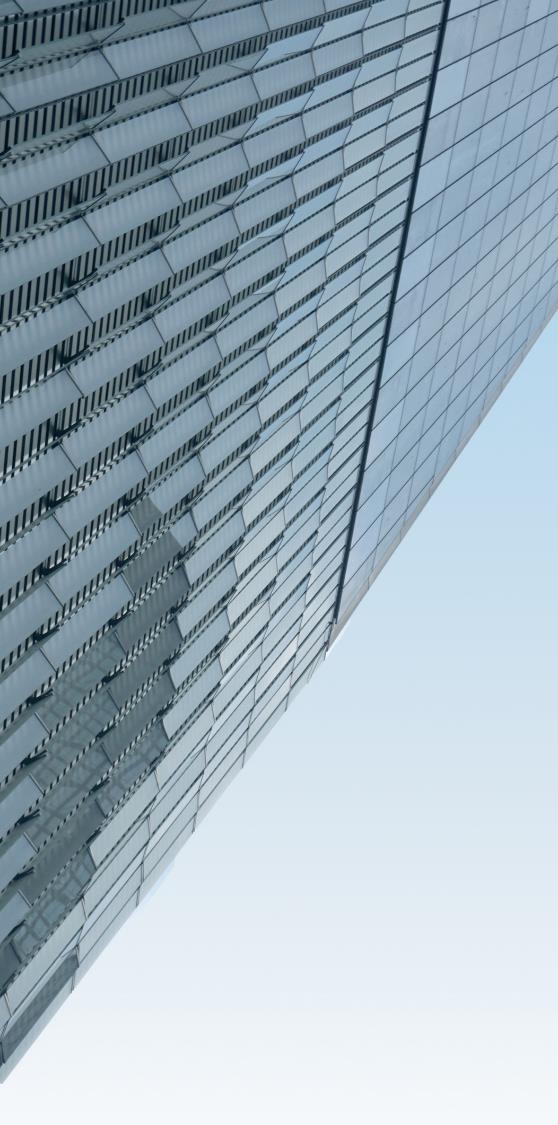 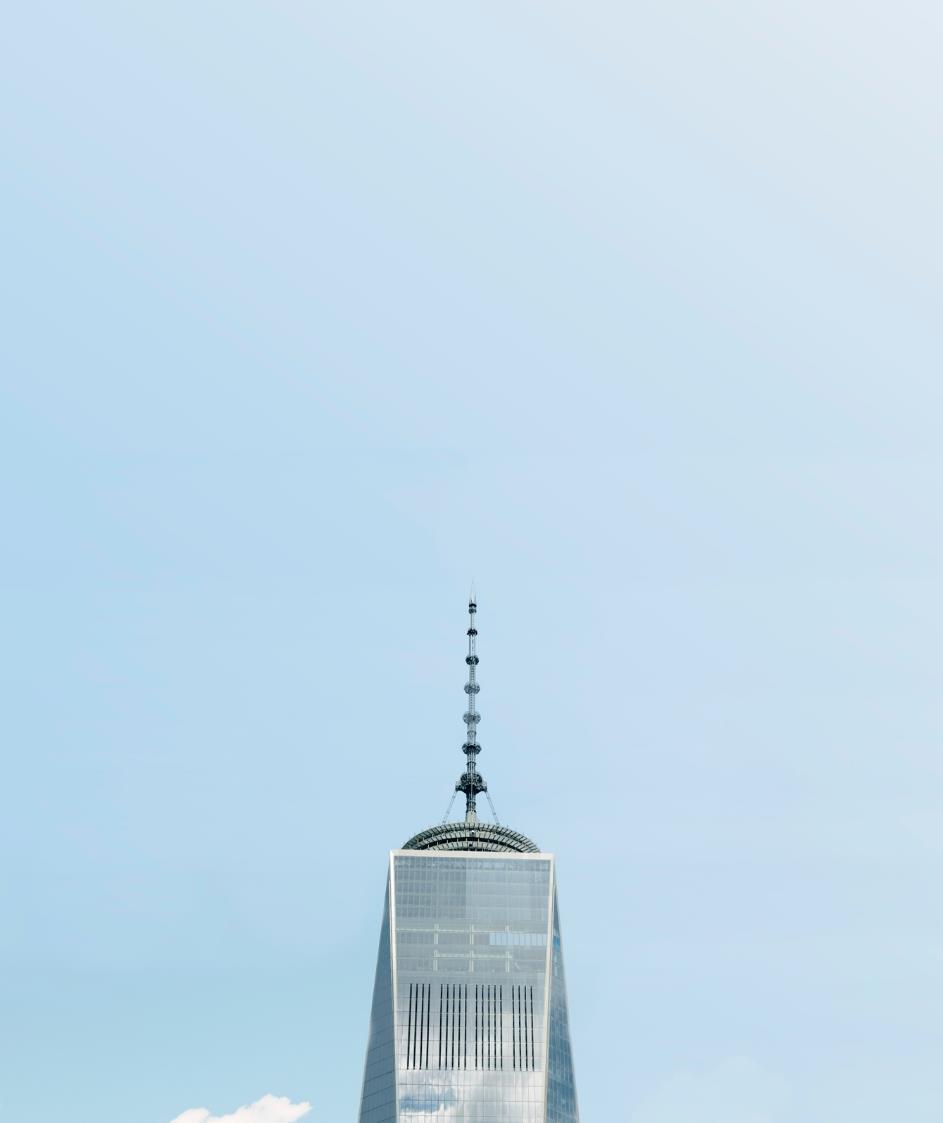 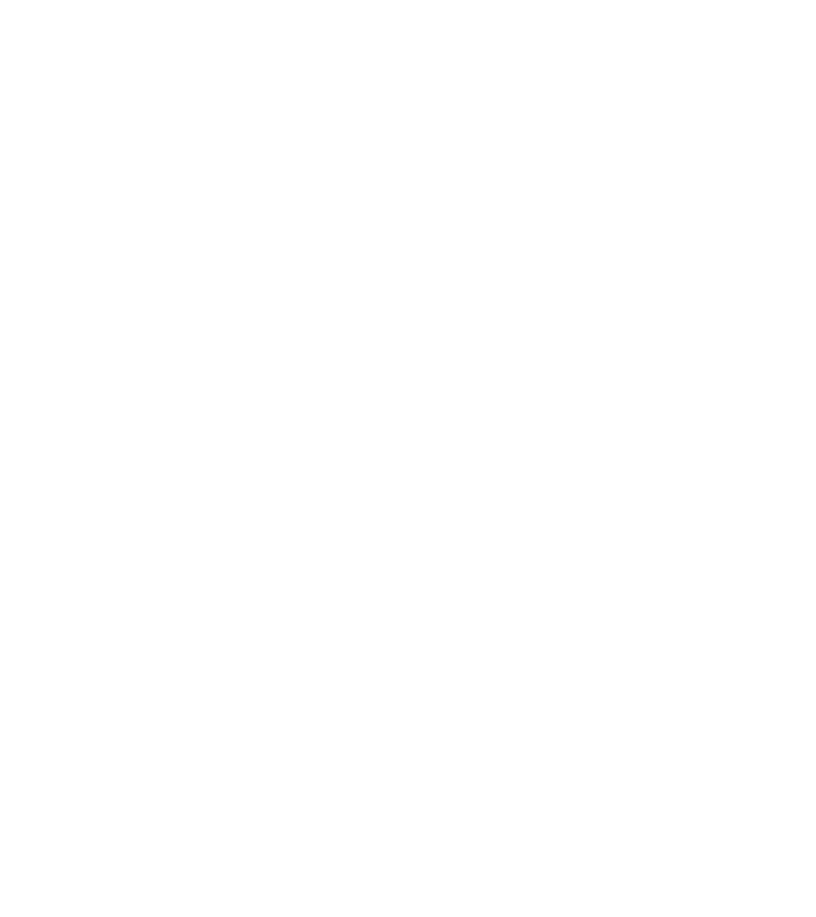 July 24, 2019
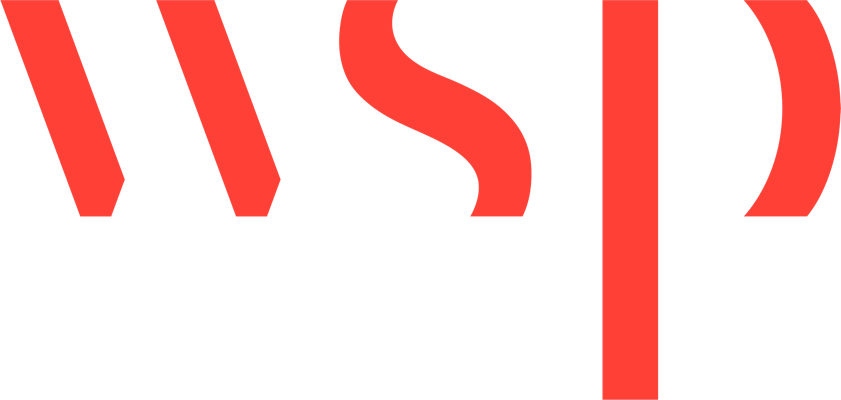 Question todayimagine tomorrowcreate for the future
Paul Brown - Associate
GG182 – Major Schemes: Enabling handover into operation and maintenance

Selected Highlights

Simplified requirements
Most changes associated with rules for new DMRB
RACI matrices removed – but have to be prepared
Increased BIM requirements
Reduced requirements relating to H&S file
Same stages as appeared in IAN182
Schemes shall be designed in accordance with requirements of GD304
GD 304 – Designing health and safety into maintenance

Overview

Three (and a bit) main elements
Design Risk Management
Stakeholder engagement
Maintenance and repair statement
Examples of methods used to reduce risks in design
GD 304 - Key items 1

Design risk management
Must apply the principles of prevention
Should have a structured and recorded process of design reviews to consider whole life health and safety risks
Assessment of risk should consider capital and whole life operational and maintenance costs
For health and safety measure not to be implemented, whole life costs should be grossly disproportionate to the benefit
GD 304 - Key items 2

Maintenance and Repair Statement
To be prepared during design phase
Updated as necessary throughout life of the asset
Principal designer to advise overseeing organisation of implications of the approach to maintenance
General section on the scheme and maintenance requirements
Series of maintenance philosophy statements covering individual assets or groups of assets – requirement broadly as per existing Maintenance and Repair strategy statements
Records of design meetings and stakeholder engagement which consider design for maintenance
GD 304 - Key items 3

Examples of methods used to reduce risks in design
Table of methods of managing risks and examples of their use
Not updated from IAN69/15
Table split into 3 groups covering
eliminating hazards 
reducing hazards
informing others of the hazards
with 9 sub-sections.
GG182 / GD 304 – Questions / Discussion
Raising the Bar Template 1
Objective: 
Describe the overall aim and objective of the raising the bar document. What we are trying to achieve 
Scope: 
Explain who is in scope i.e. who is the target audience, MP, OD, All Suppliers, everyone including traffic officers 
Background:
Where relevant provide some background on why this topic was chosen as a raising the bar. Raising the Bars are generally developed to provide a consistent standard, due to poor inspection scores or following a trend in incidents. 
Minimum Standard: 
The following elements are mandatory requirements and suppliers shall ensure these elements are applied fully on Highways England sites. Failure to comply will result in a Red finding during Highways England Assurance visits.
 
.
Raising the Bar Template 2
Guidance:
This Guidance is written with the expectation that it represents best practice and as such if you are involved in this type of activity will normally be followed unless a better local solution has been devised to meet the overall objective.
The guidance provided should be structured around the Plan, Organise, Control and Monitor headings with a strong focus on eliminating hazards where possible through the Planning (Design) stage.
Plan
Design process
Risk assessment and planning
Detailed planning of work tasks
People requirements
Equipment requirements
Organise 
Workplace Hazards
Vehicle, plant and equipment use
Control 
 Risks / controls
Permits
Responsibilities of Personnel
Monitor
Audit / Inspection arrangements 
Emergency arrangements
Incident Investigation
Specific Examples
The following are examples of good practice where projects have met the minimum expectations of Highways England.
Raising the Bar 26 - Whole life design for Health, Safety and Wellbeing

Current Contents – Draft October 2018
Objective
Scope
Background
Planning for safe and healthy designs
Project management
Building Information Management
Human Factors
Designing for safety and health
Design Risk Management
Checking effectiveness of safety and health in design
Reviewing safe and healthy designs
Appendix A – Designers Checklist
Questions to challenge designers on how they approach implementing health and safety in their designs and design processes
Appendix B – Minimum requirements and desirable standards
Guidance on expectations and accepted good practice without actual examples
Raising the Bar 26 - Whole life design for Health, Safety and Wellbeing

Questions / Issues
Are the RtB template /headings appropriate for a design focused RtB?
What do we want RtB 26 to do? 
How do we make it different from GD304?
Are there any mandatory minimum requirements which go beyond GD304?
GD304 has a table of good practice supported by examples, does RtB26 need appendix B? 
Would a statement requiring adoption of methods identified in Table E of GD304 suffice?
Is inclusion of Wellbeing in the title beneficial?
Should BIM and PAS 1192-6 be specifically covered?